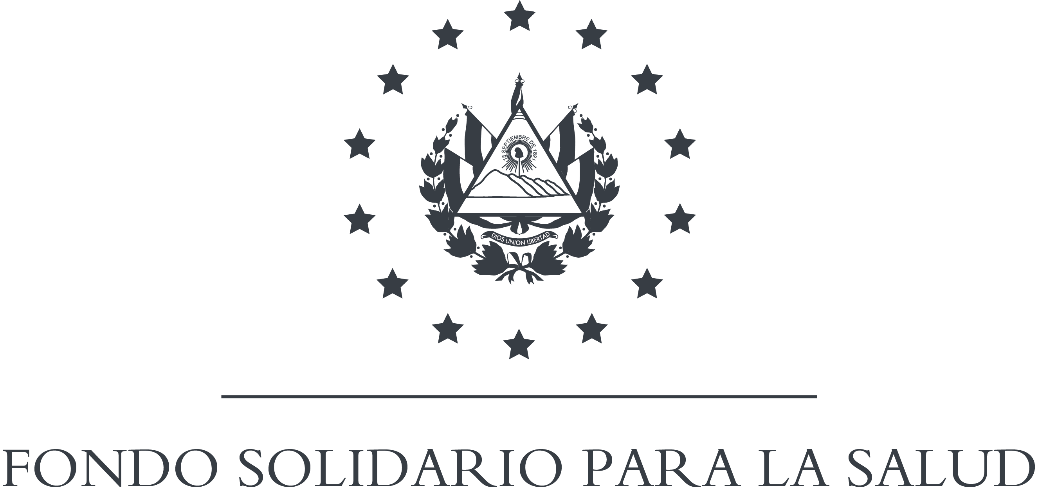 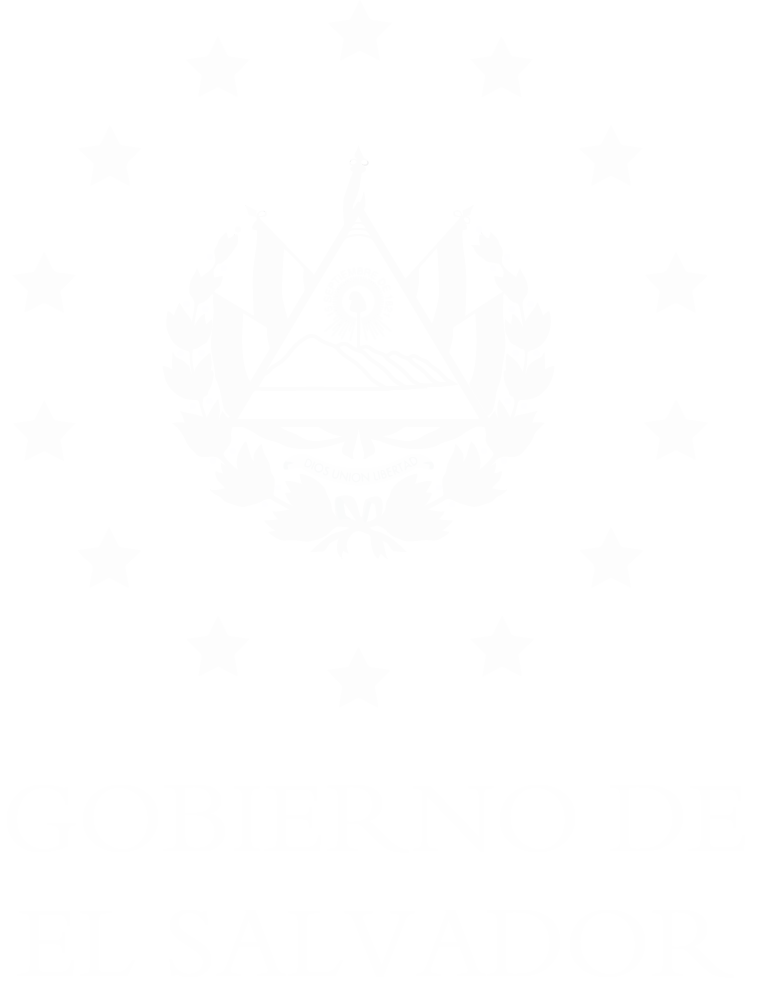 PRESENTACIÓN PLAN OPERATIVO 2021
Tercer Trimestre
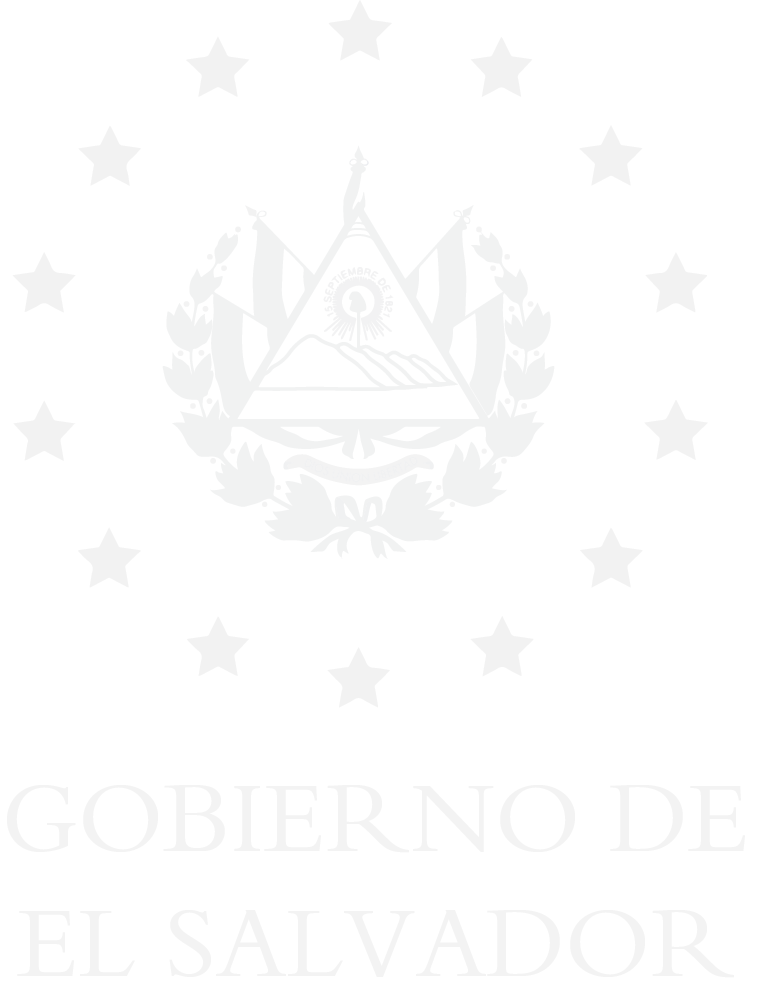 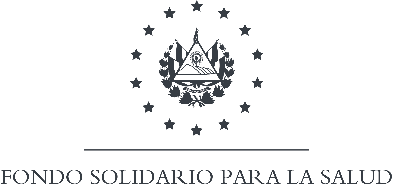 Nivel de Ejecución POA 2021
Unidades Organizativas
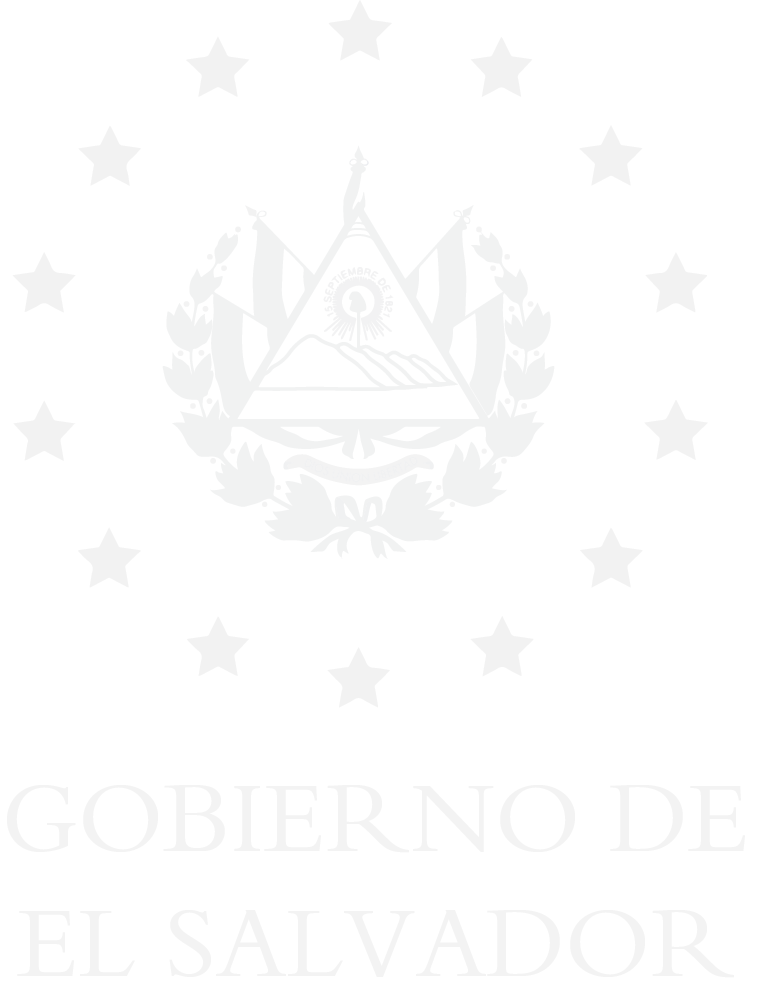 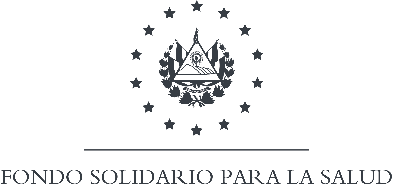 Nivel de Ejecución POA 2021
Unidades Organizativas
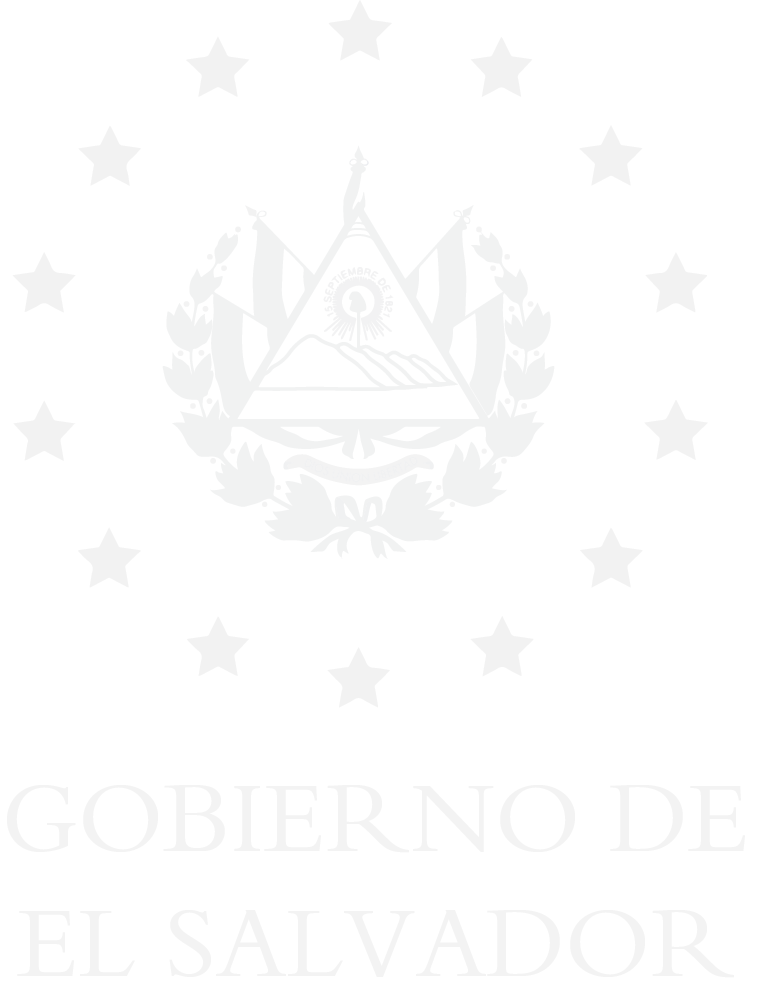 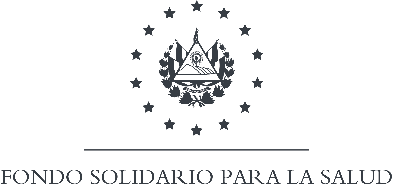 Nivel de Ejecución POA 2021
Unidades Organizativas
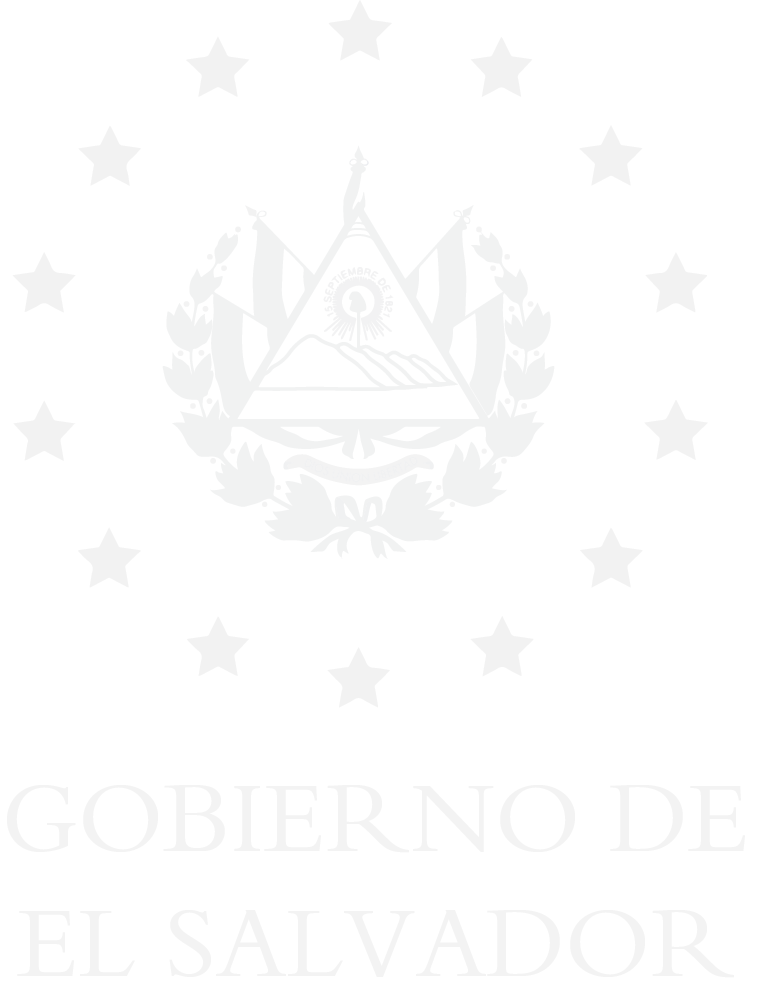 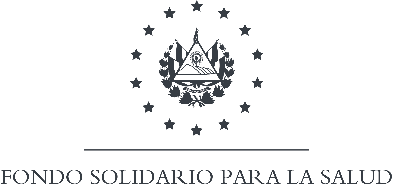 Nivel de Ejecución POA 2021
Unidades Organizativas
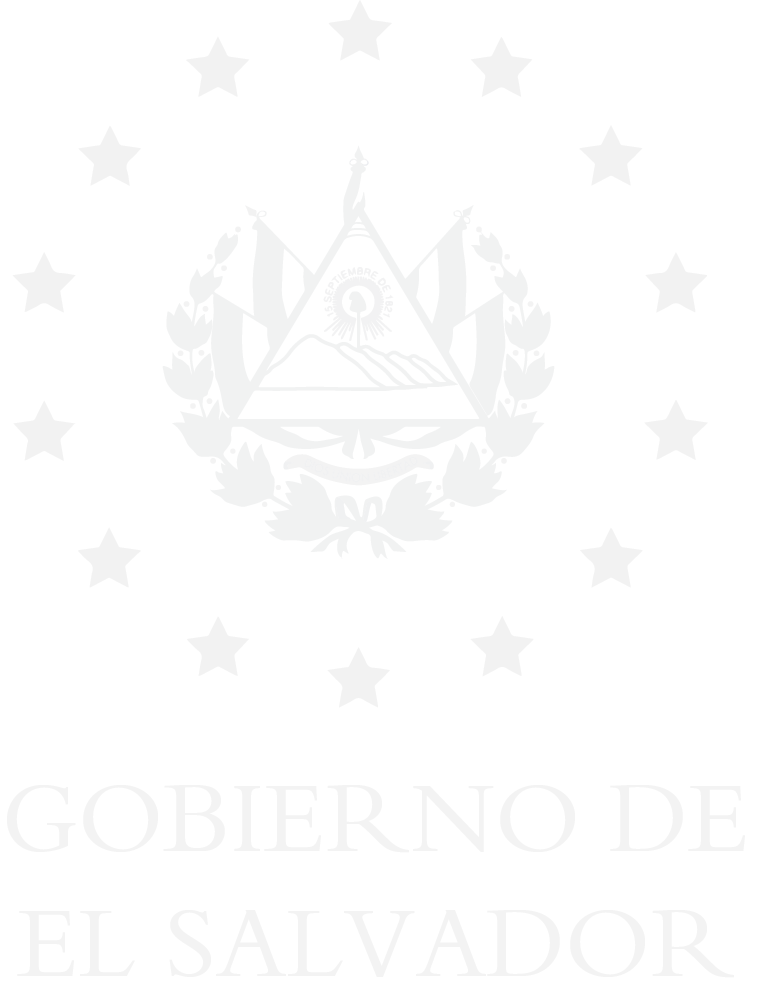 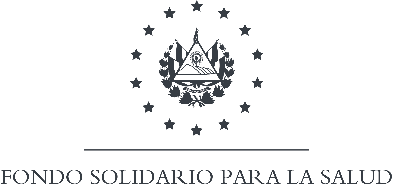 Nivel de Ejecución POA 2021
Unidades Organizativas
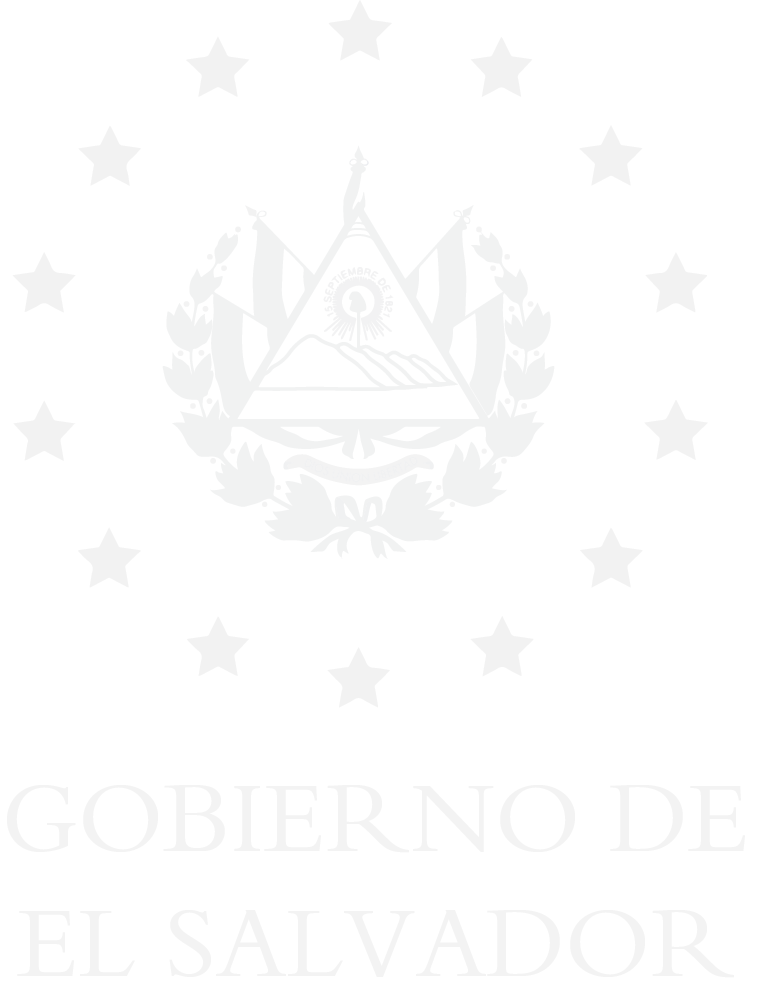 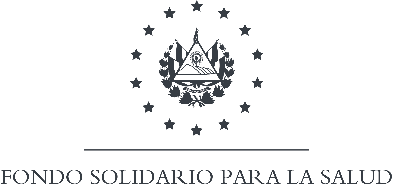 Nivel de Ejecución POA 2021
Unidades Organizativas
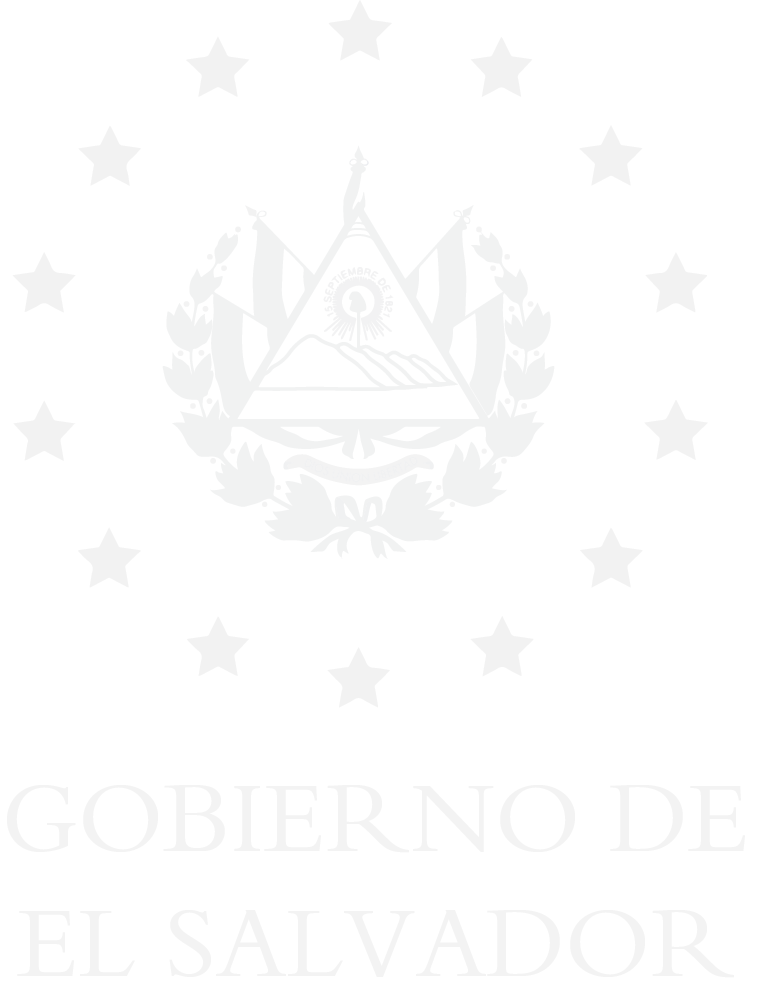 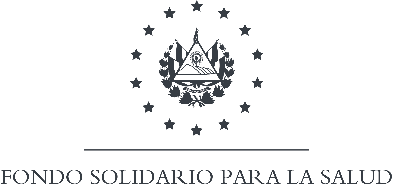 Nivel de Ejecución POA 2021
Unidades Organizativas
Hasta el tercer trimestre, se tiene un avance promedio del 68% en el POA 2021, esto se debe a que varias unidades tienen sus actividades programadas para el último trimestre.
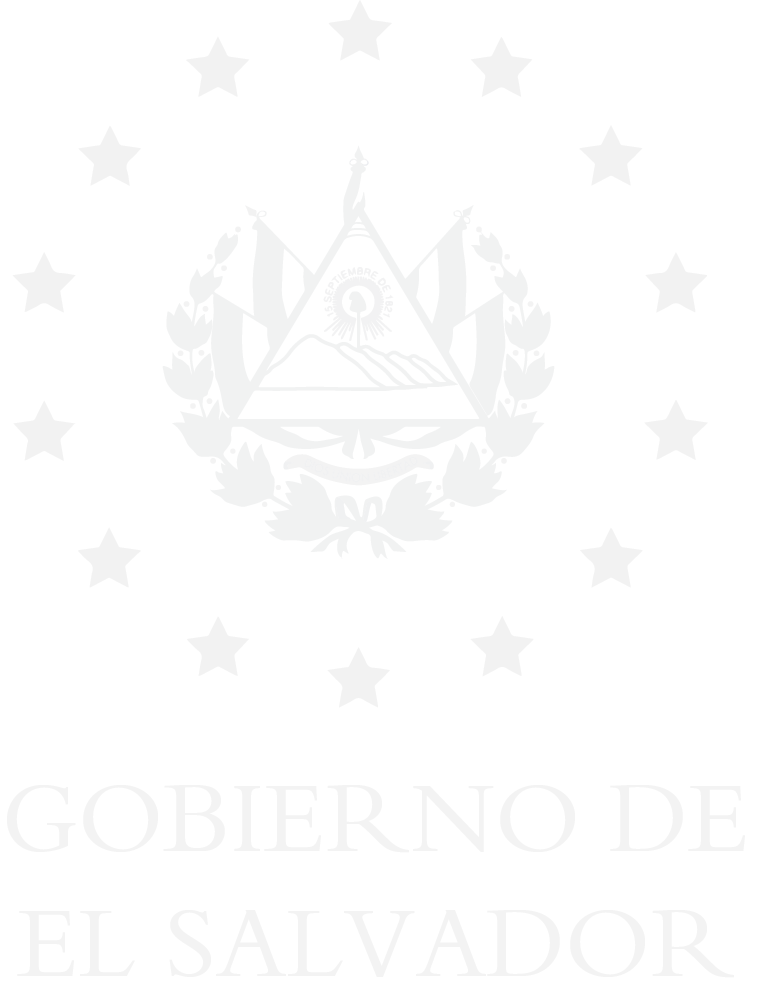 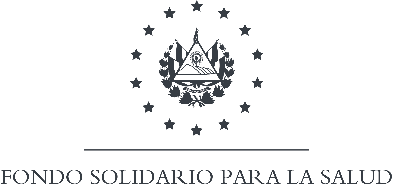 Indicadores POA 2021
Unidades Organizativas
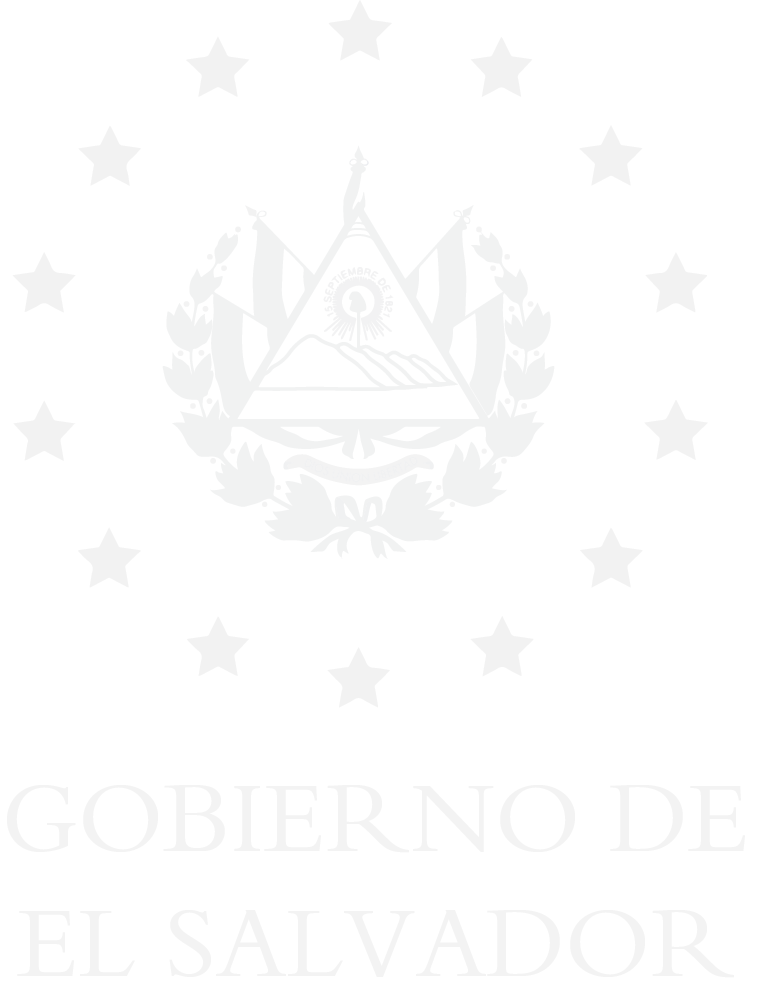 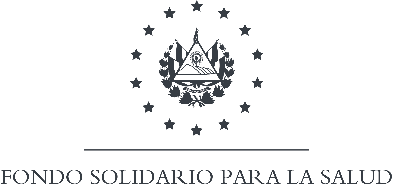 Indicadores POA 2021
Unidades Organizativas
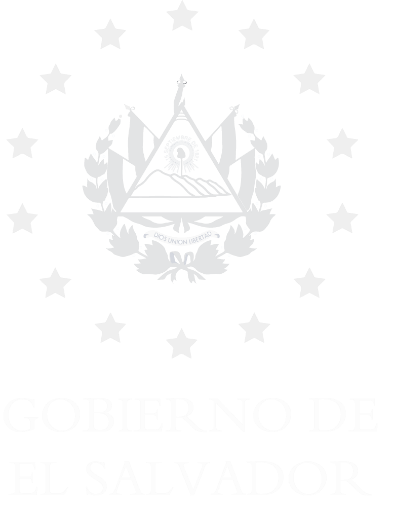